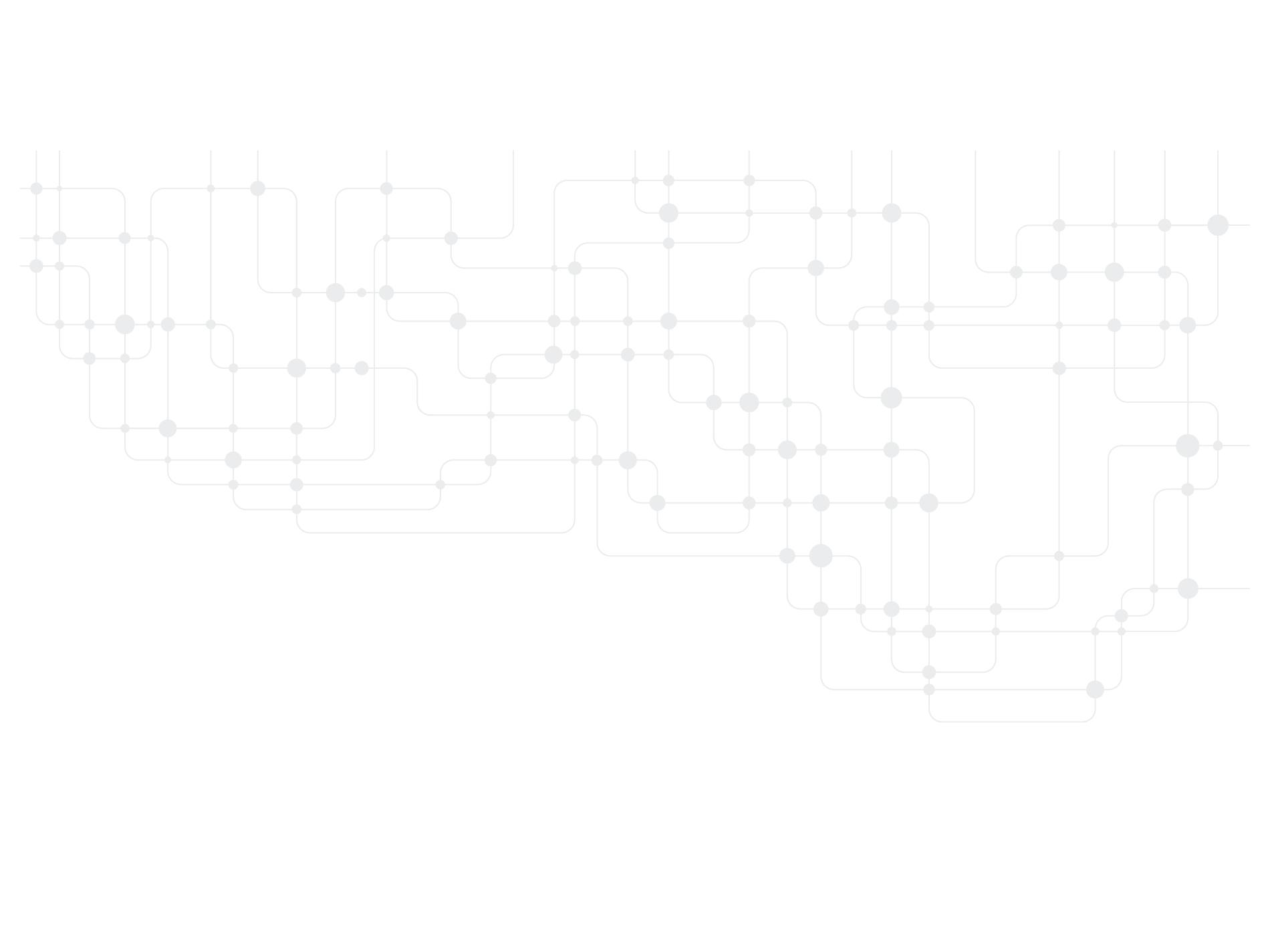 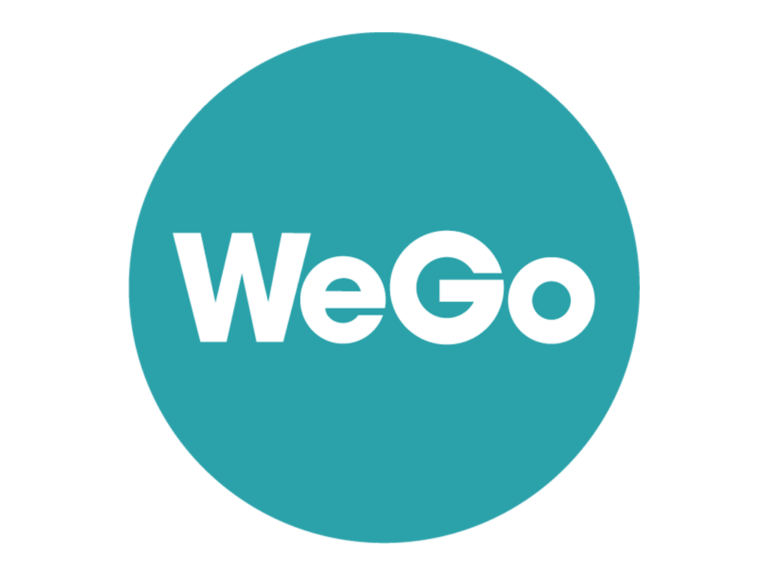 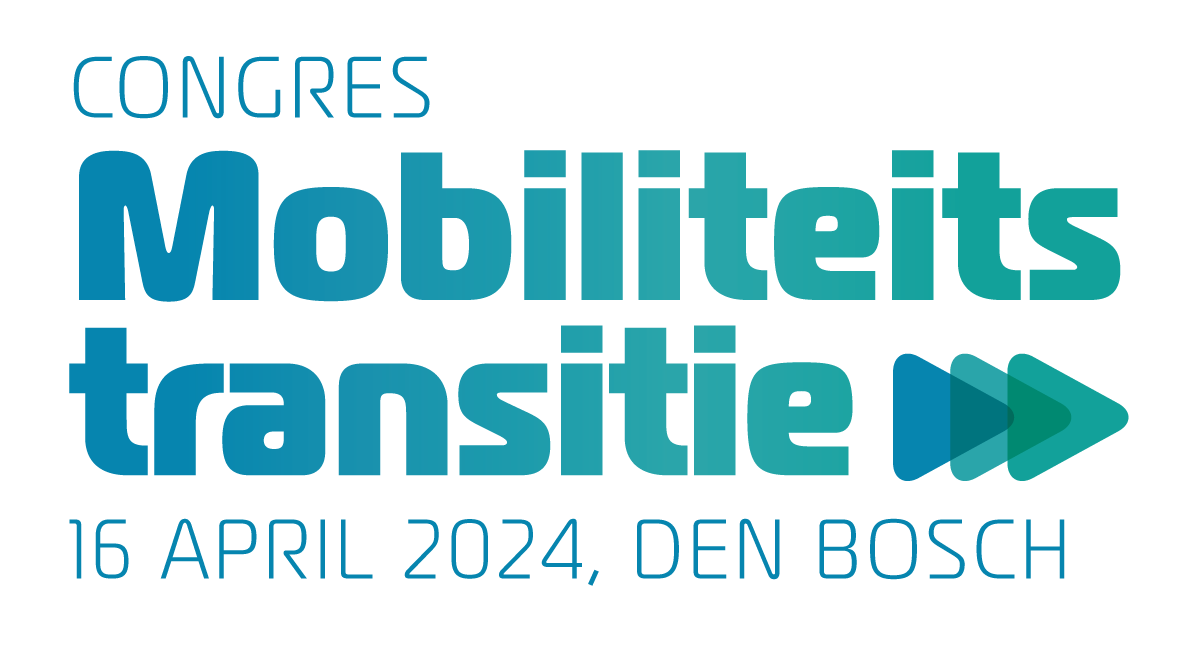 Breakout ronde 4
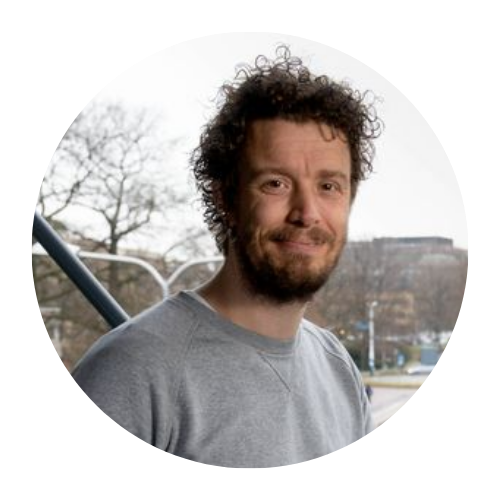 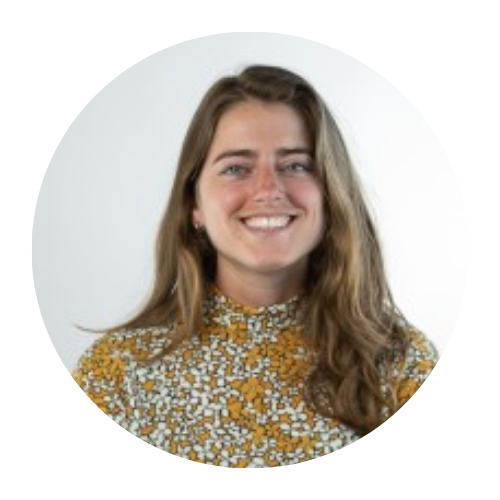 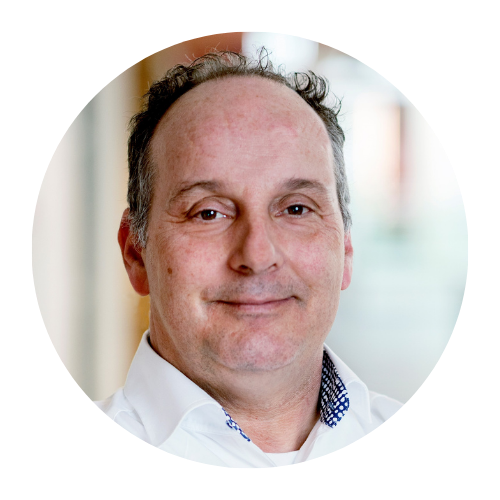 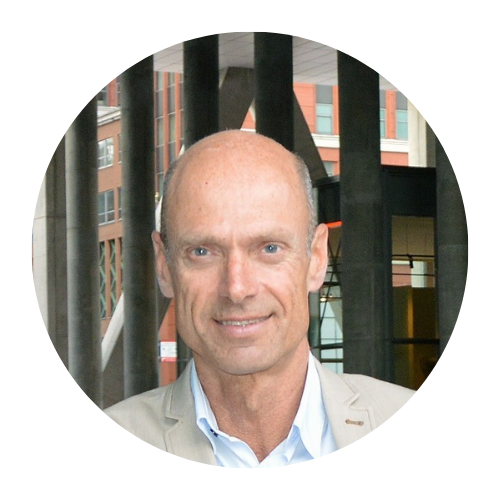 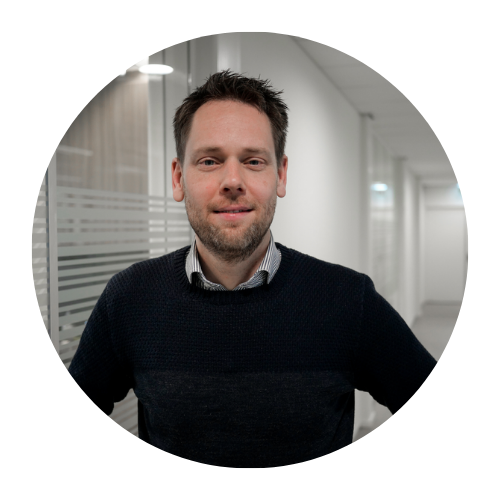 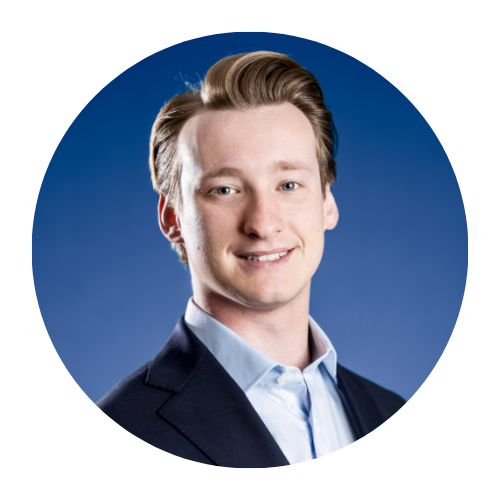 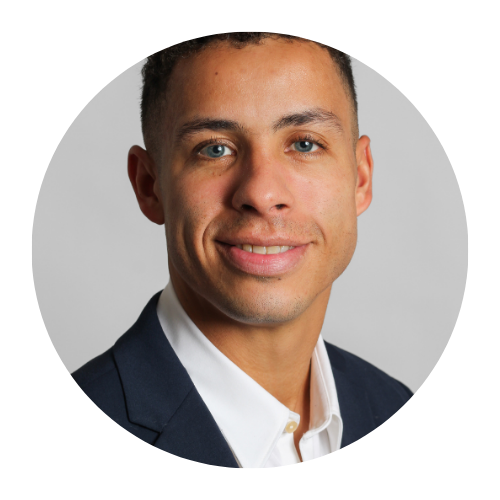 ZAAL 1
ZAAL 2
Wat maakt samen rijden als onderdeel van publiek vervoer aantrekkelijk?

Tobias van Muijden | Daan Stevens | Lars Meijer
Onzekere toekomst? Zo komt er toch een sterk gemeentelijk mobiliteitsplan

Vincent Marchau | Michel Dunmayer | Sander Lenferink | Liselotte Bingen
Sessie waar u voor ingeschreven heeft, staat op uw badge
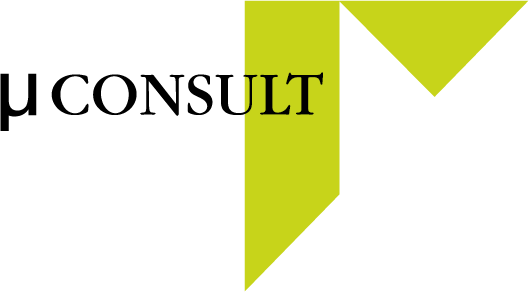 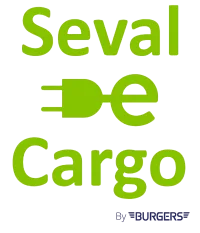 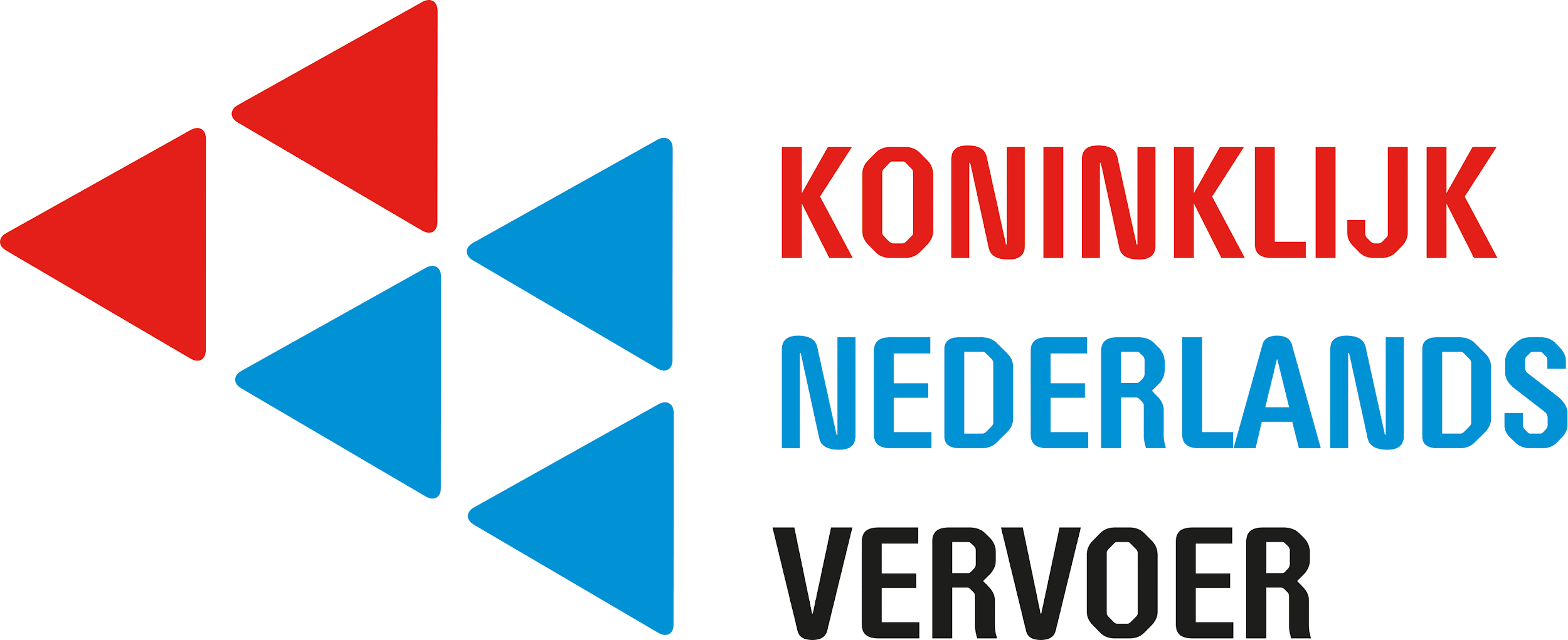 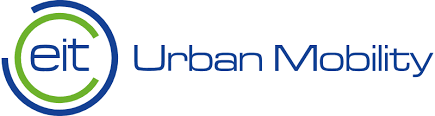 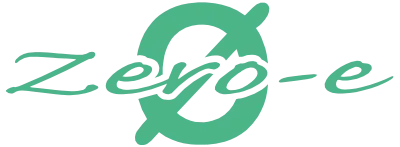 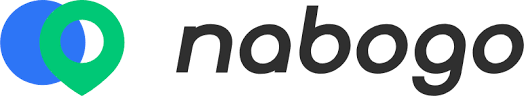 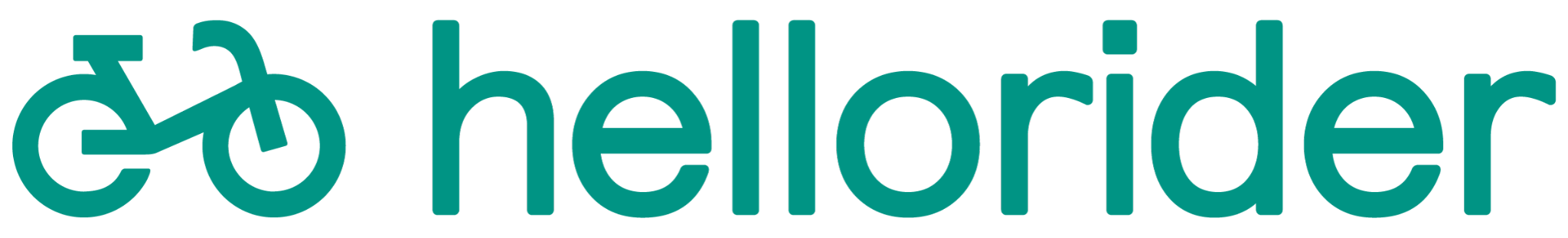 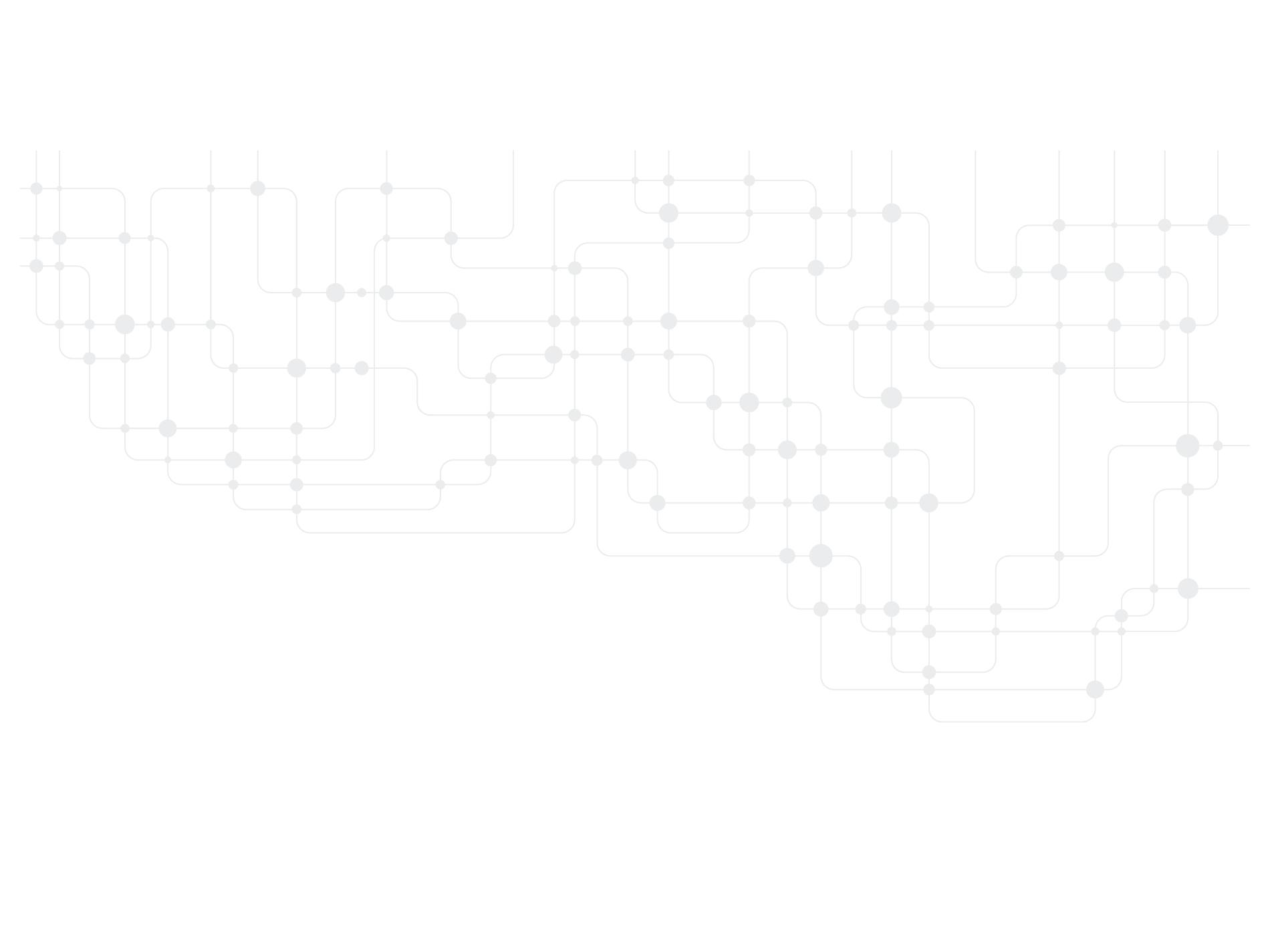 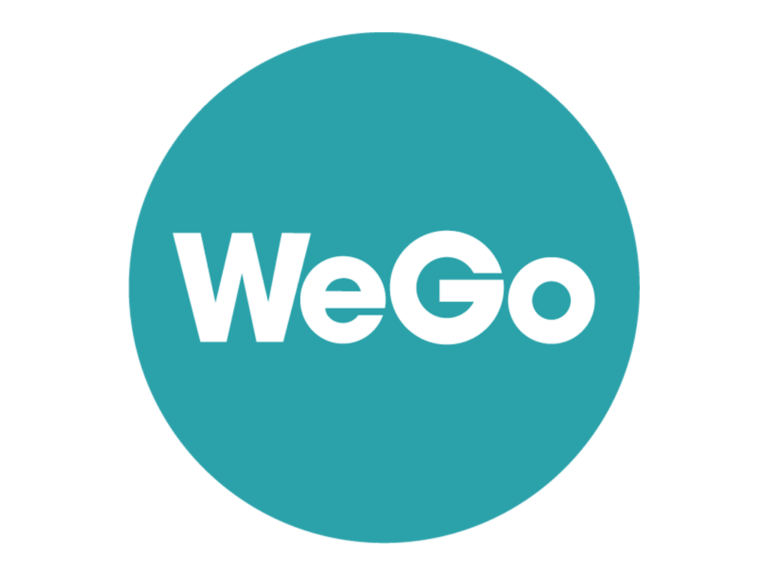 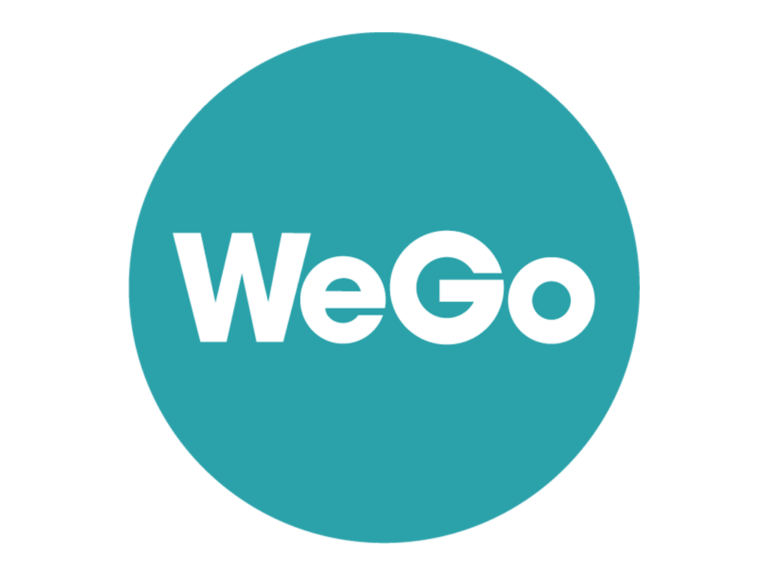 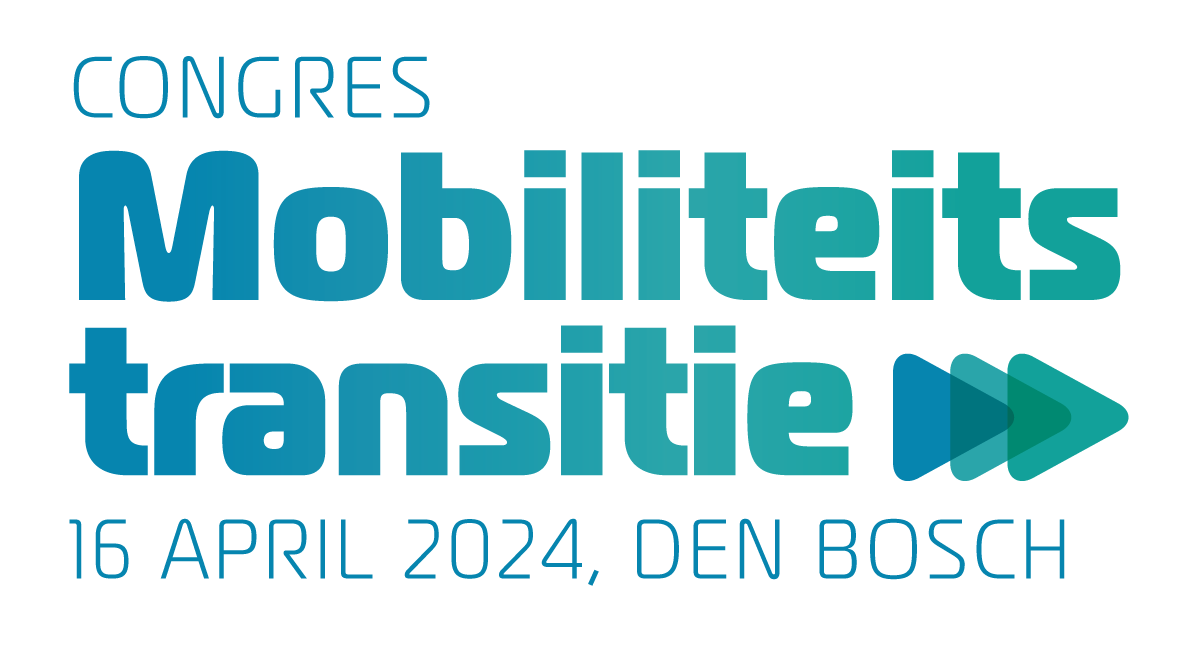 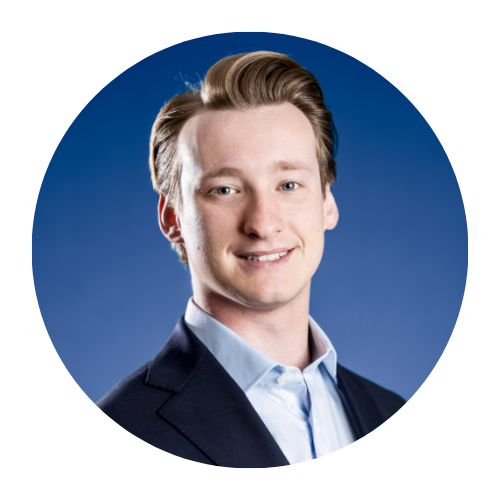 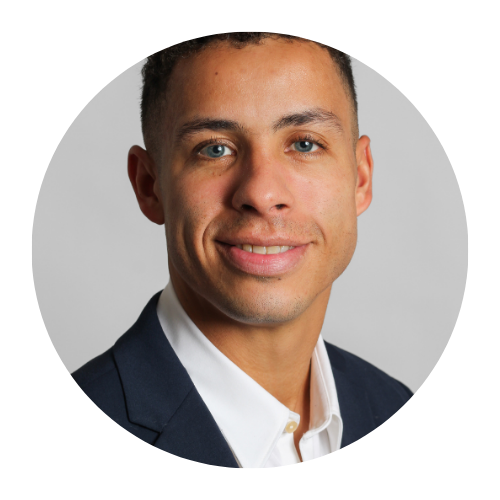 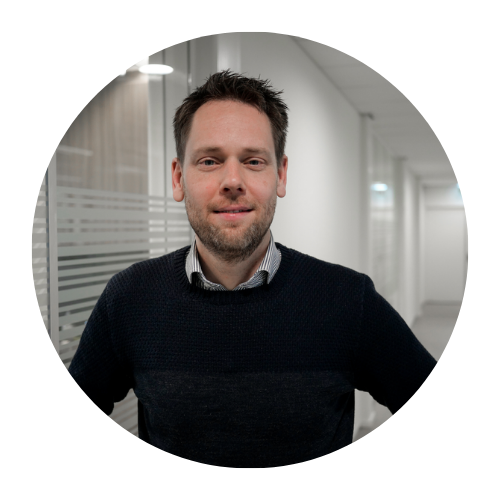 Wat maakt samen rijden als onderdeel van publiek vervoer aantrekkelijk?

Tobias van Muijden | Daan Stevens | Lars Meijer
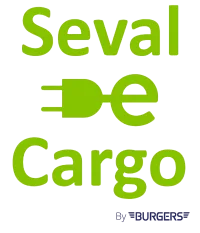 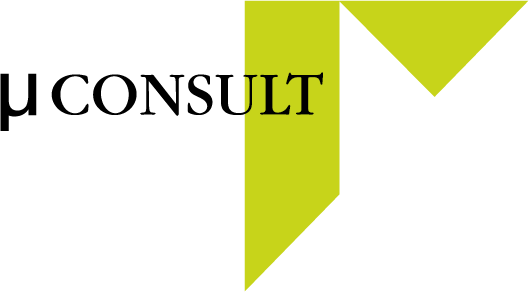 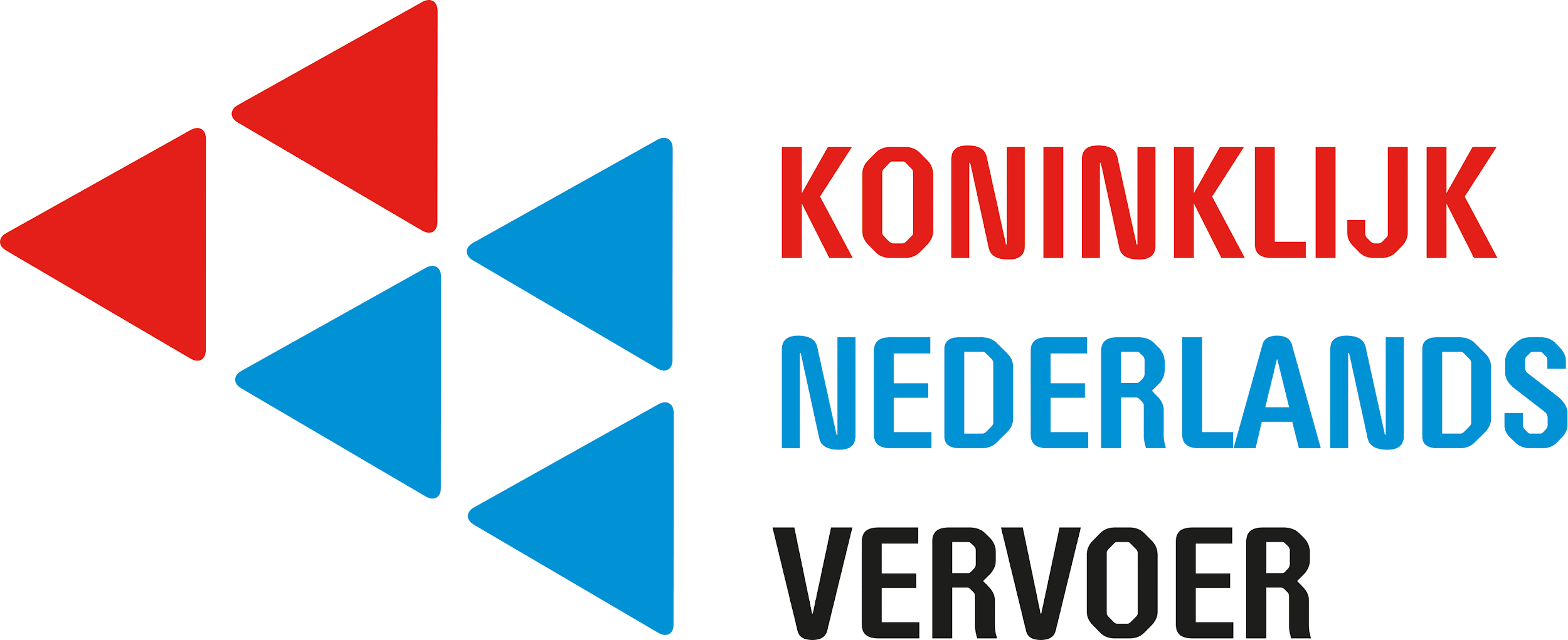 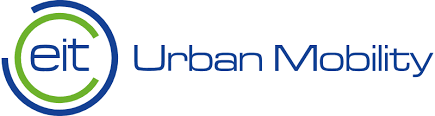 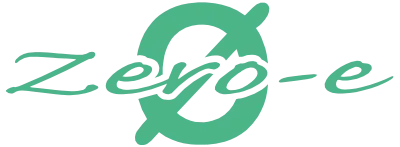 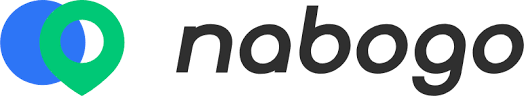 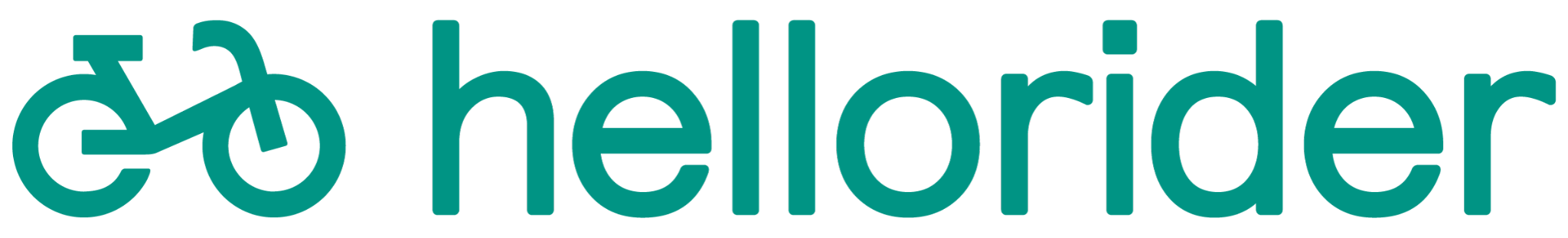 Als onderdeel van de 
publieke mobiliteit
Den Bosch
April 2024
‘Stap eens wat vaker bij iemand in.’
‘Neem eens wat vaker iemand mee.’
Vervoersverspilling
Mobiliteitsarmoede
Gedragsverandering
Mobiliteit
Sociale connecties
Deeleconomie
Duurzaamheid
De Nabogo-app
Carpoolplatform
Bestaande ritten
Belonen van goed gedrag
Digitale ontmoetingspunten
We zijn momenteel 
actief in
Denemarken
Nederland
Zweden
Noorwegen
En in Nederland


Noord-Brabant
Zeeland
Zuid-Holland
Utrecht
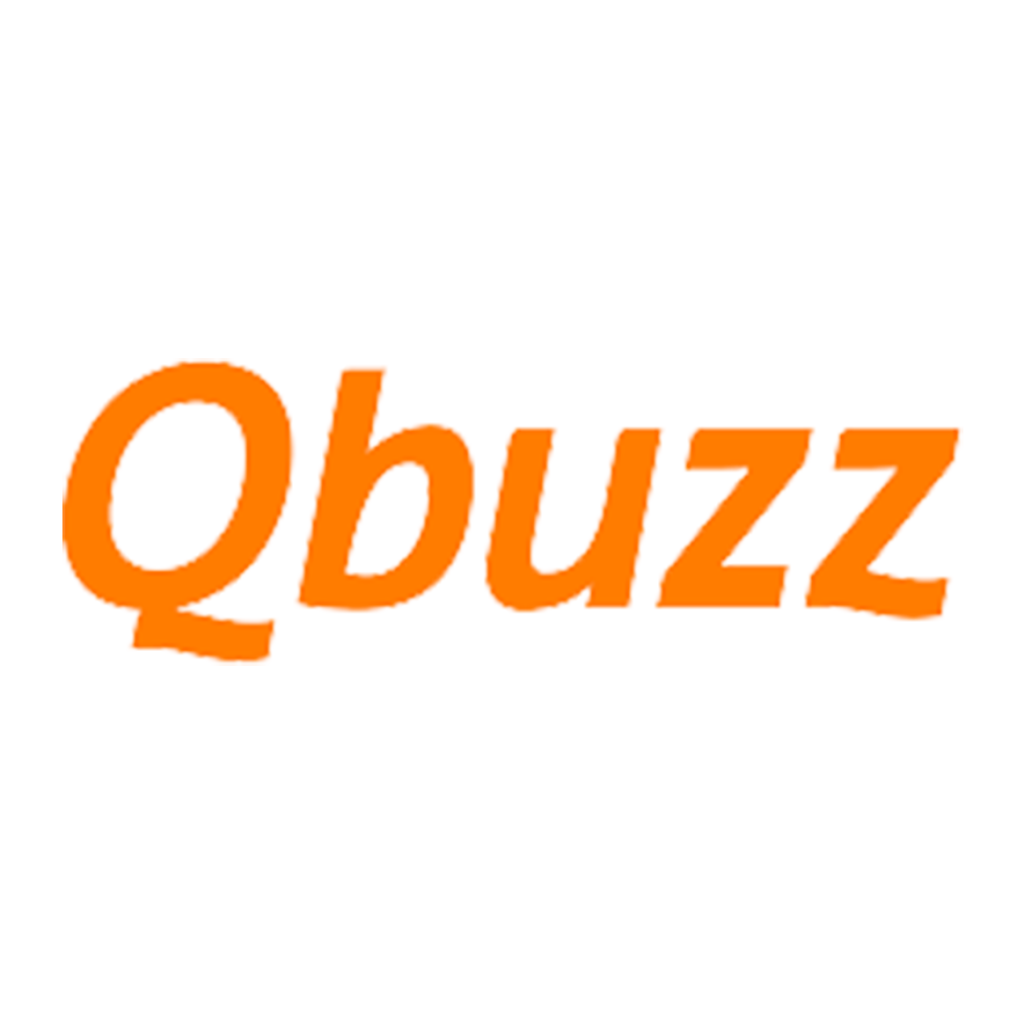 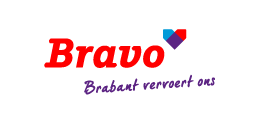 Stelling


‘Moet samen rijden een vast onderdeel worden van de publieke mobiliteit?’
‘Stap eens wat vaker bij iemand in.’
‘Neem eens wat vaker iemand mee.’
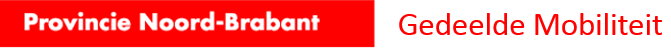 “Eén inclusief systeem waarin de reiziger de keuze heeft uit verschillende vervoersdiensten om zo zelf zijn/haar reis samen te stellen, passend bij diens reisbehoeften”
WHW gedeelde mobiliteit
We willen Brabant bereikbaar houden, zorgen voor een sterke economie en dat mensen kunnen blijven meedoen aan de samenleving.
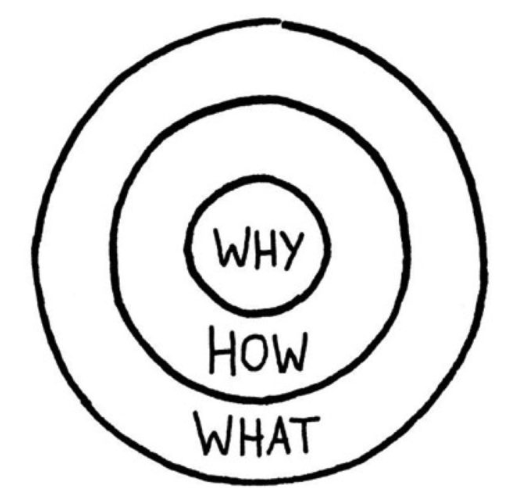 Samenwerken met oog voor elkaars verantwoordelijkheden, op basis van belangrijke waarden zoals betaalbaarheid, toegankelijkheid, duurzaamheid, begrijpelijkheid en kennisdeling. Adaptief, Maatwerk
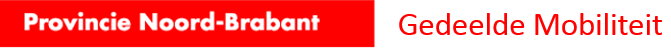 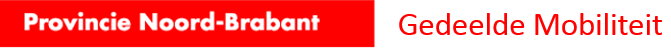 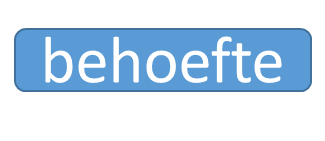 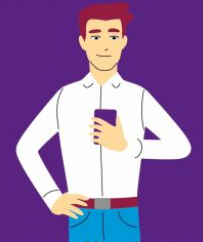 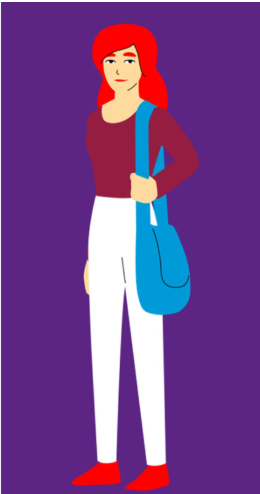 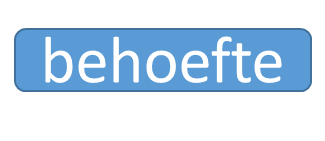 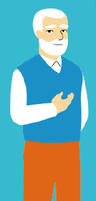 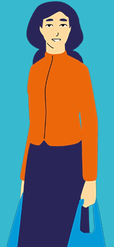 Vraag
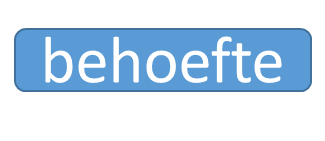 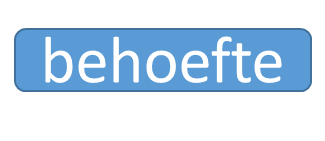 Doel-groepen vervoer
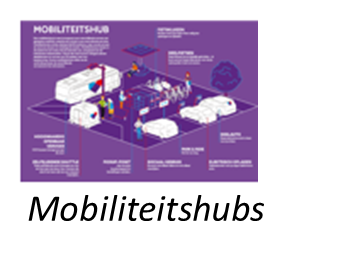 DeelmobiliteitDus ook Nabogo
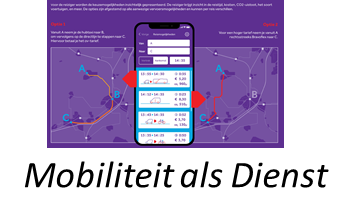 Samen initia-tieven
Reguliere buslijnen
Aanbod
HALTE
TAXI
Buurt-bussen
HUB
TAXI
Vrijwilligers initiatieven
Hoog-waardige Direct lijnen
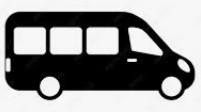 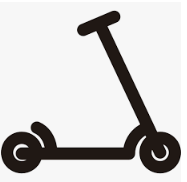 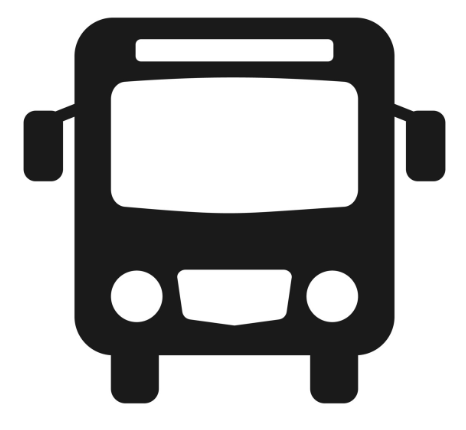 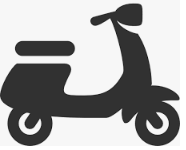 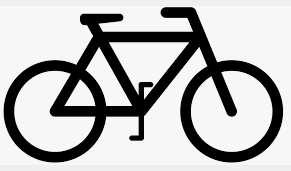 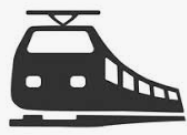 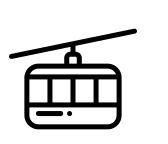 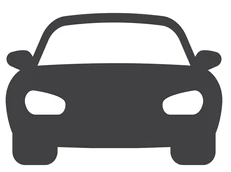 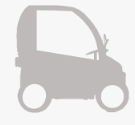 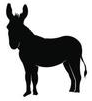 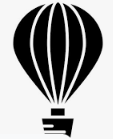 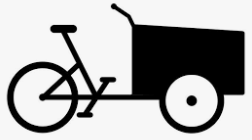 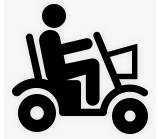 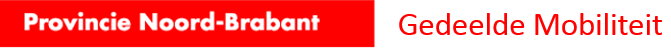 Waar staan we met gedeelde mobiliteit?
2019
2020
2021
2022
2025
2026
2027
2028
2029
2024
2023
start Flex januari 2025
Juli: Start nieuwe concessie
Aanbesteding concessie 
Aanbesteding Flex
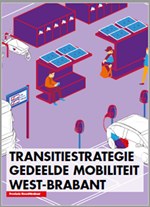 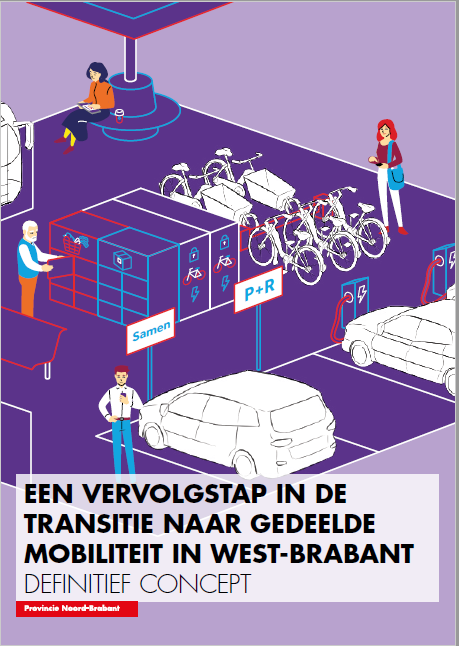 West Brabant
Aanbesteding Flex ‘s-Hertogenbosch
Aanbesteding Flex Noordoost Brabant
Start aanbesteding concessie
Aanbesteding Flex Midden Brabant
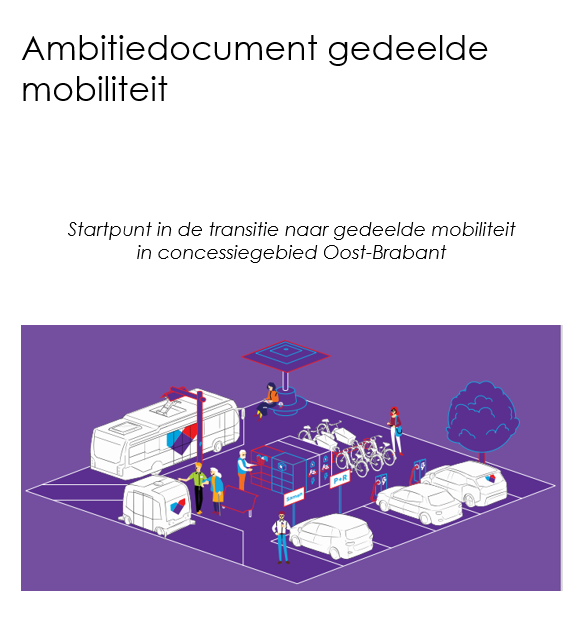 December 2026: Start nieuwe concessie 
+ uiterlijk operationeel Flex
Oost Brabant
Vertalen visie naar Zuidoost Brabant
Voorbereiding en  aanbesteding concessie
Zuidoost Brabant
Voorbereiding en  aanbesteding Flex
December 2028: 
Start nieuwe concessie 
+ uiterlijk operationeel Flex
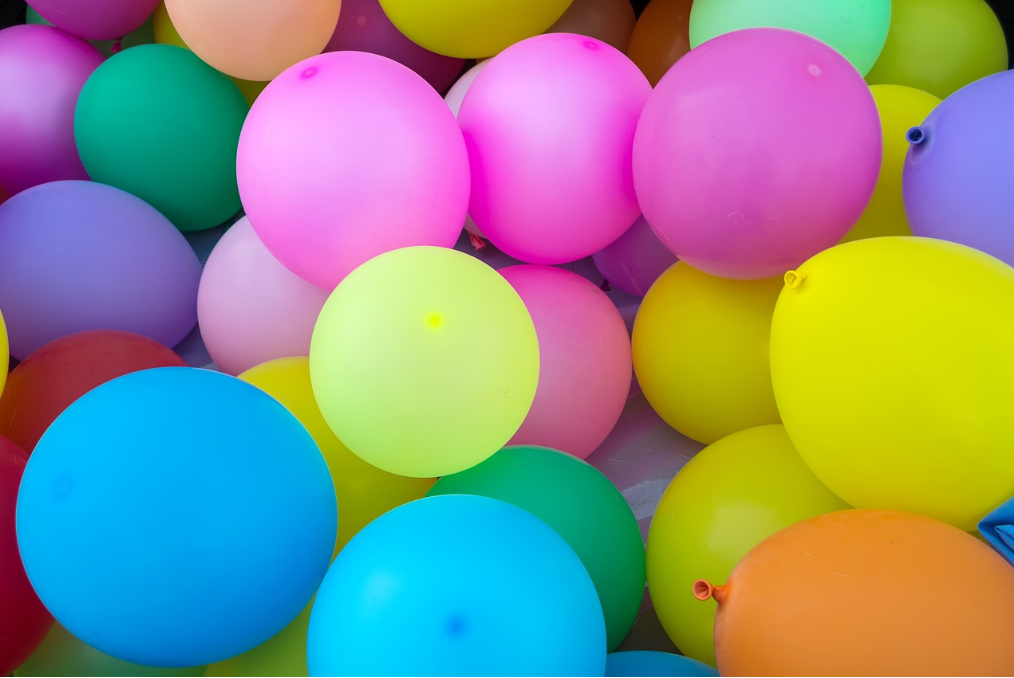 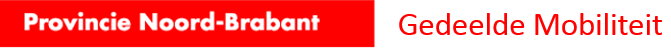 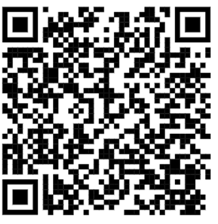 Up to date blijven? 
Digizine!
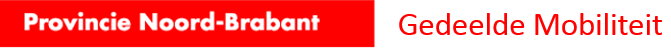 Stelling
Tijdens spitsuren moet op sommige snelwegen de linkerrijstrook enkel voor bussen en mensen die carpoolen beschikbaar zijn.
Pilotresultaten carpoolen in West-Brabant
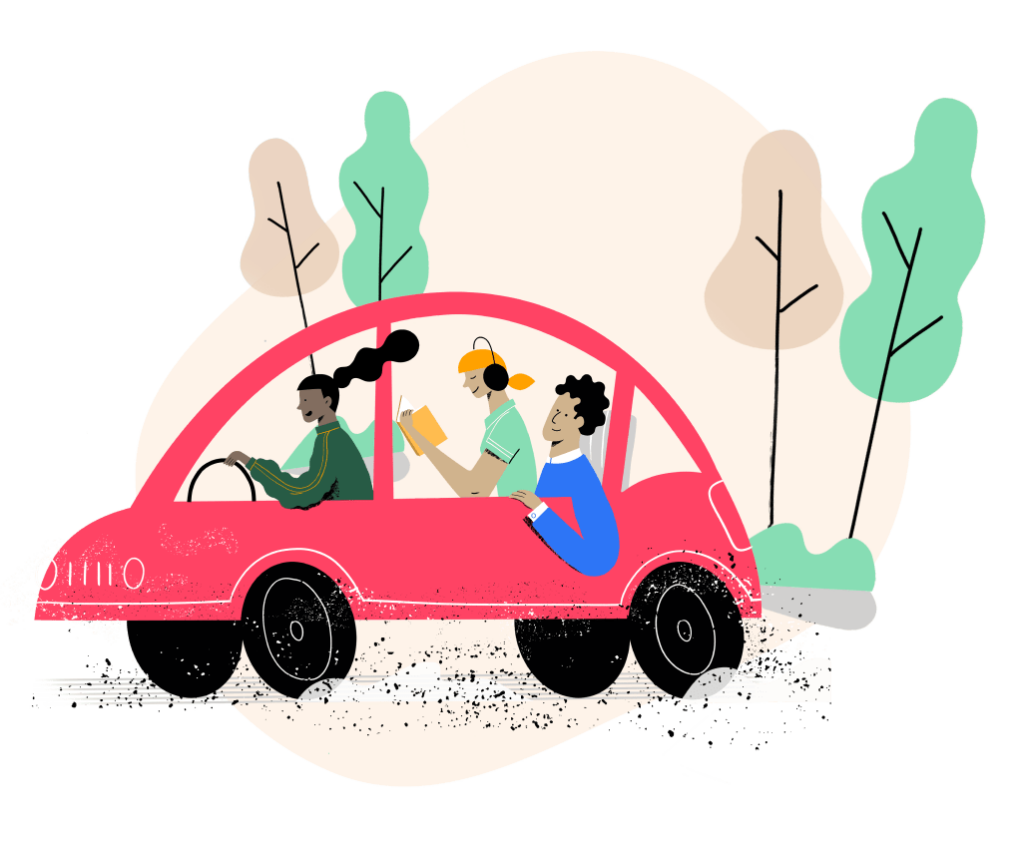 Data-analyse
Enquête onder deelnemers 

Gebruik
Motieven en triggers
Samenhang met openbaar vervoer
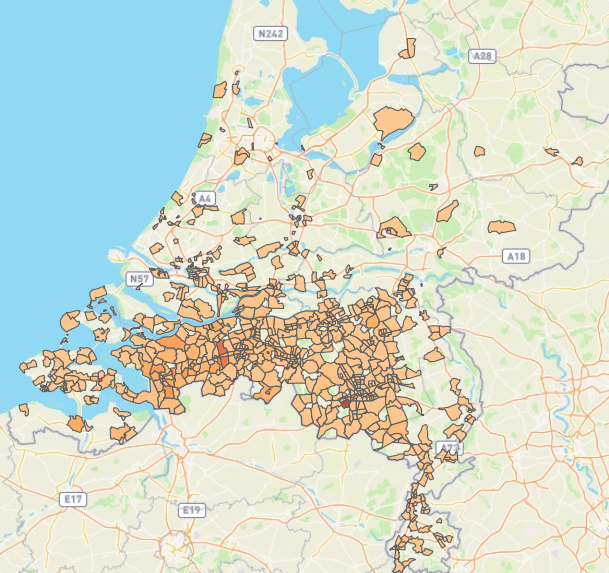 Ontwikkeling gebruik
37.103 carpools
Einde beloning € 2,-
Gemiddeld 1,49 passagier
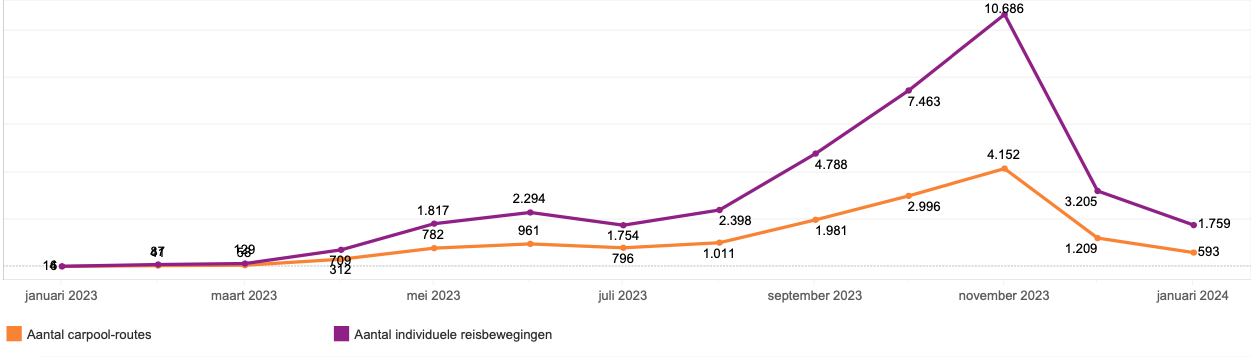 Zomervakantie
1007 unieke passagiers
492 unieke bestuurders
Motieven & triggers
90% Woon-werk
Beloning bestuurders
Gezelligheid
Ontbreken van alternatieven (OV)
Geen structureel beroep hoeven doen op bekenden
Beloning (hoogte)
7% hobby/uitgaan/ visite
overig
Wegnemen sociaal ongemak
Samenhang met openbaar vervoer
Nabogo wordt (nog) niet nauwelijks gebruikt als voor- en natransport op ov
Er is nauwelijks substitutie tussen ov en nabogo
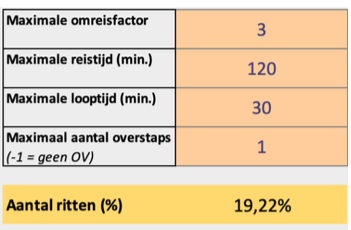 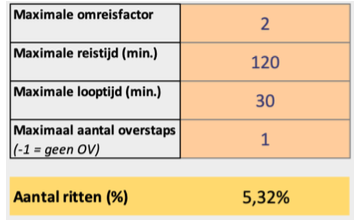 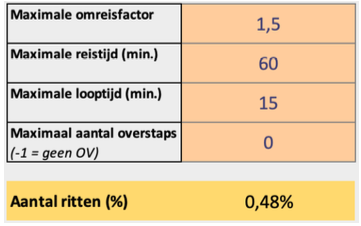 Carpoolritten met een zeer matig ov-alternatief
Carpoolritten met een matig ov-alternatief
Carpoolritten met een goed ov-alternatief
Kansen om samenhang ov te versterken
Reisinformatie integratie
Tariefintegratie
Fysieke integratie (Infrastructuur / opstapplekken)
Stelling
Om de bereikbaarheid van landelijk gebied te vergroten moeten ov-autoriteiten een beloning betalen voor autobezitters die carpoolen
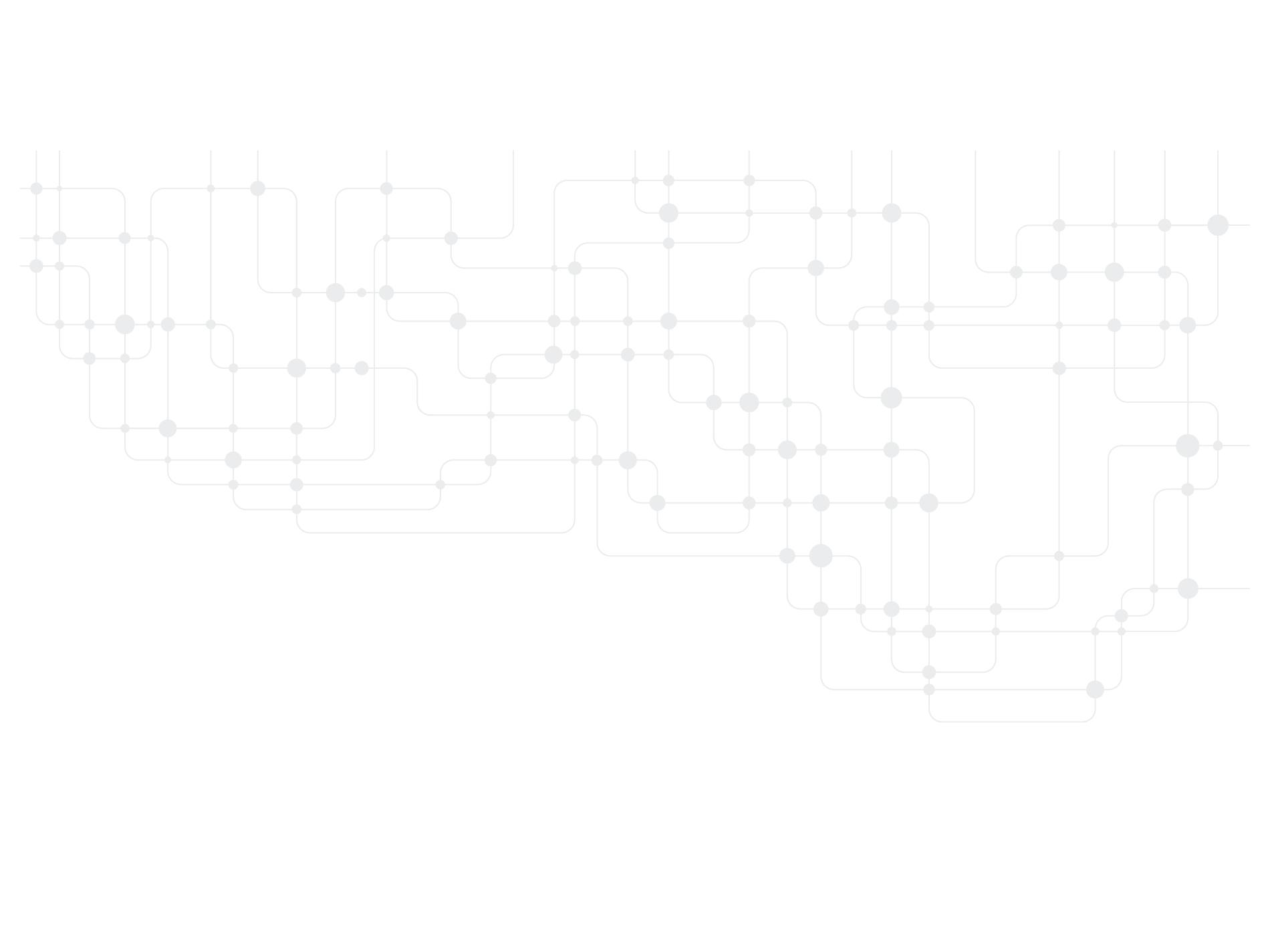 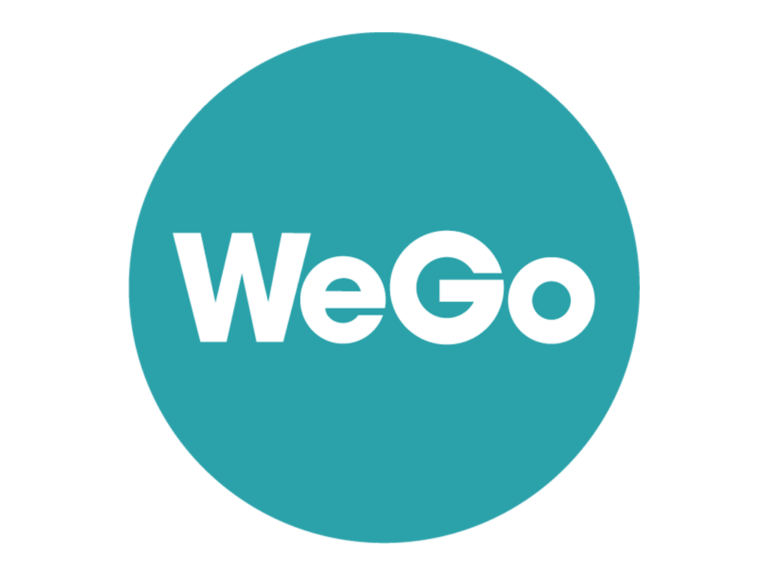 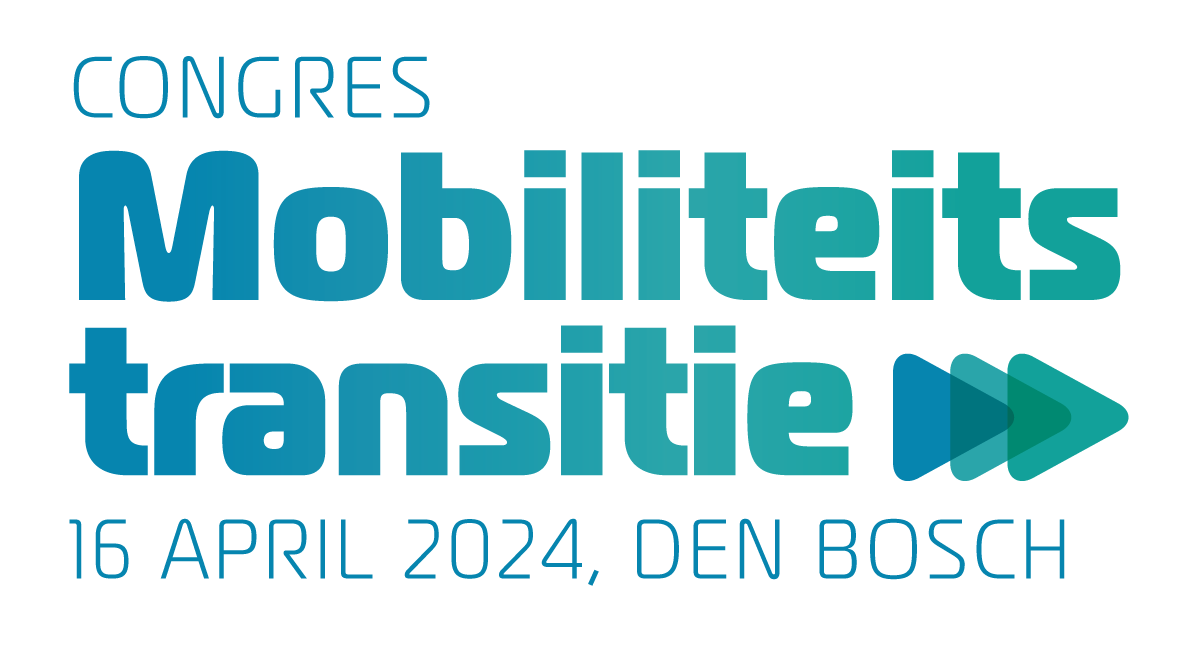 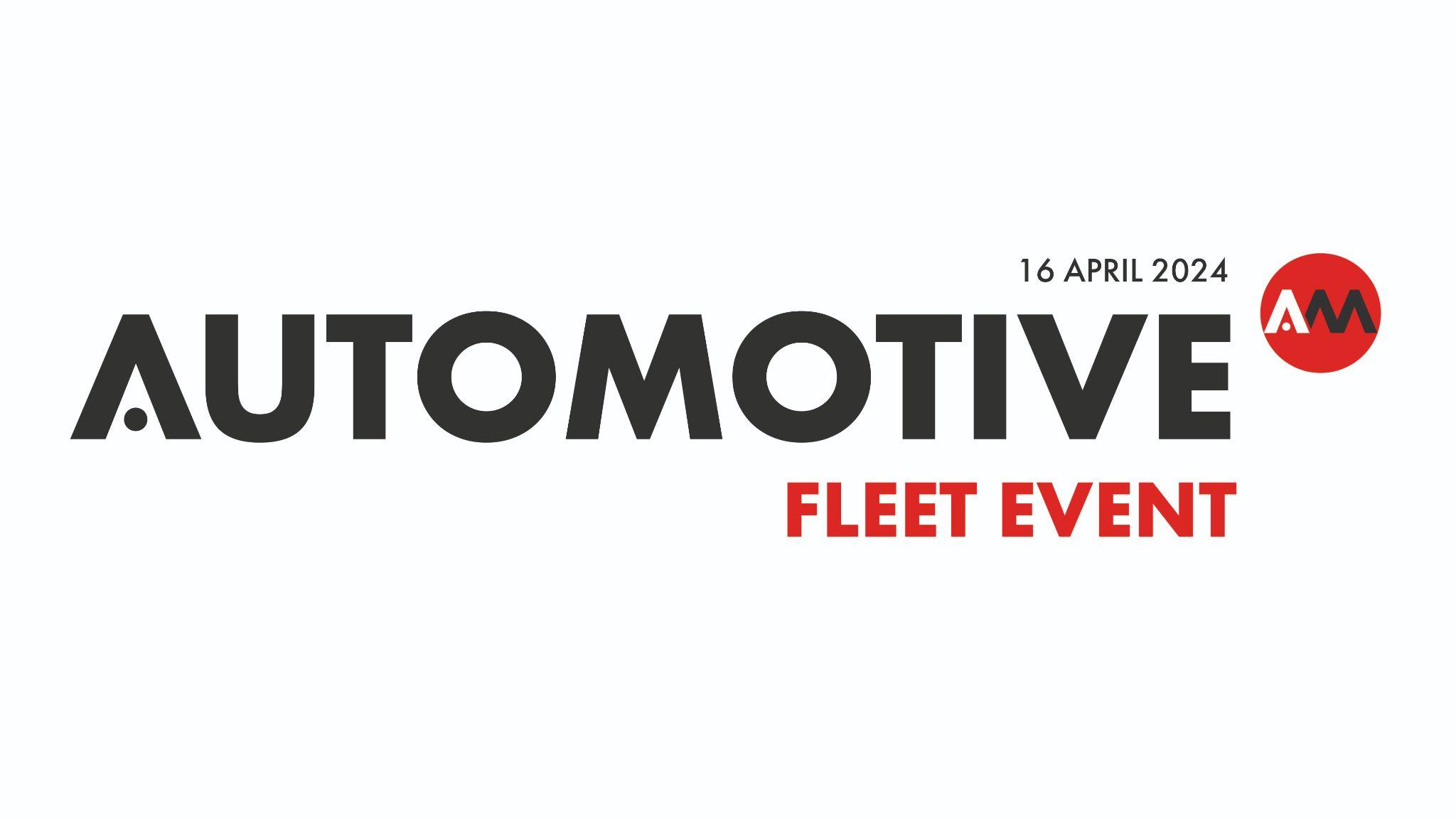 Terug naar de hoofdzaal
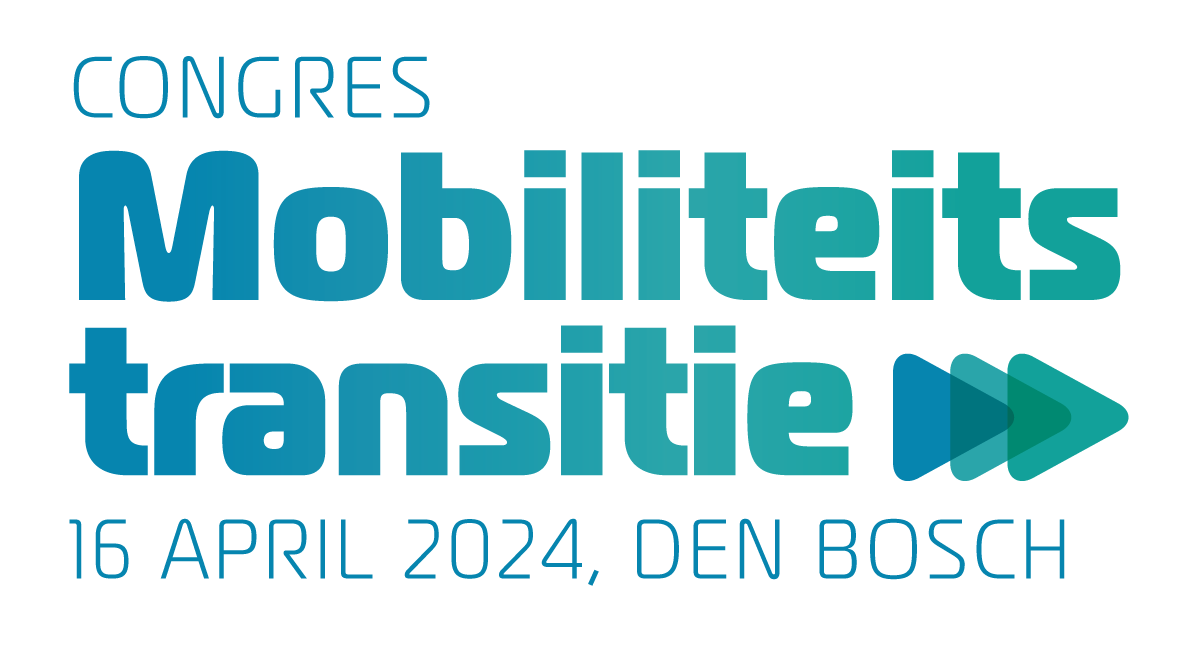 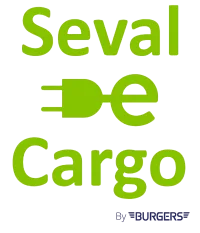 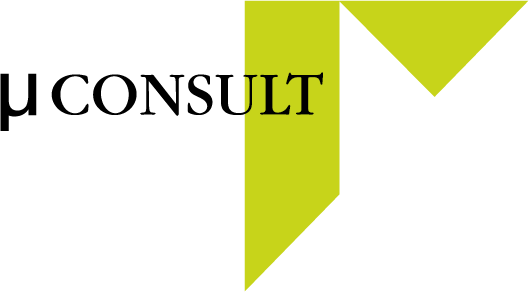 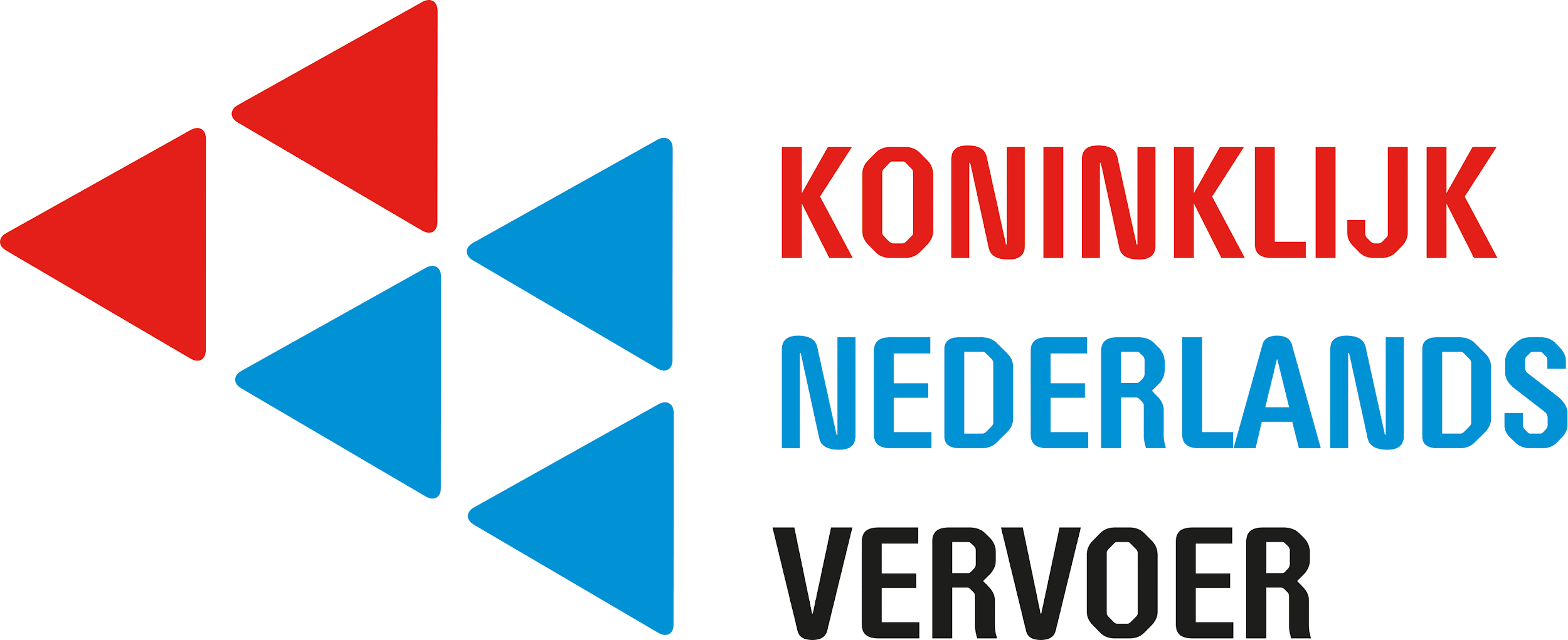 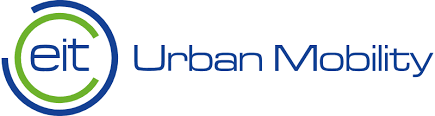 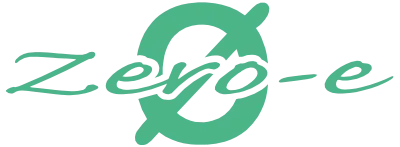 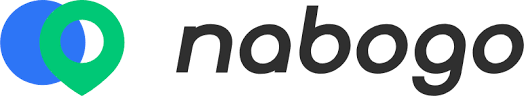 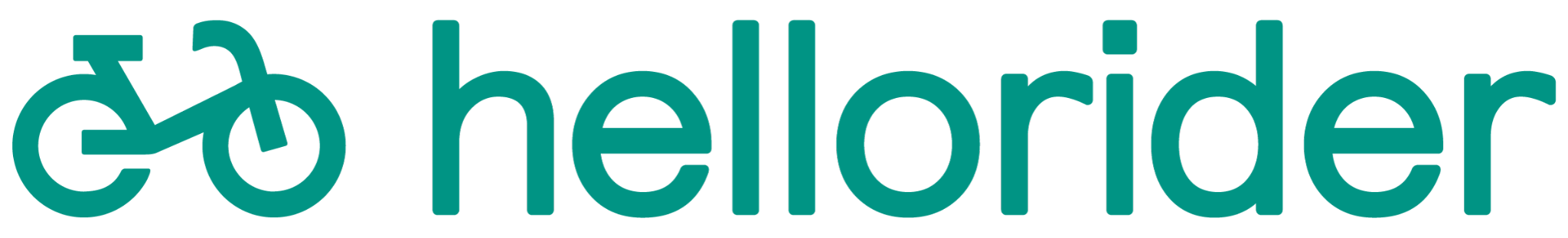